复古宅毕业论文答辩模板
ADD YOUR PAPER ENGLISH NAME HERE
指导老师：锐旗
答辩人：锐旗设计
[Speaker Notes: 版权声明：300套精品模板商业授权，请联系【锐旗设计】:https://9ppt.taobao.com，专业PPT老师为你解决所有PPT问题！]
论文主要内容
实验方案及结论
未来发展及应用
研究背景及意义
研究现状及成果
1.选题背景概述
2.选题意义概述
3.中外研究现状
1.选题整体分析
2.选题现状描述
3.选题目标概括
1.选题研究结果
2.选题实践验证
3.整体过程总结
1.未来应用发展
2.未来应用发展
3.未来应用发展
研究背景及意义
1.选题背景概述
2.选题意义概述
3.中外研究现状
研究现状及成果
1.选题整体分析
2.选题现状描述
3.选题目标概括
实验方案及结论
1.未来应用发展
2.未来应用发展
3.未来应用发展
未来发展及应用
1.选题整体分析
2.选题现状描述
3.选题目标概括
此处添加文本
小标题
小标题
请在此处添加文字请在此处添加文字请在此处添加文字
请在此处添加文字请在此处添加文字请在此处添加文字
小标题
小标题
请在此处添加文字请在此处添加文字请在此处添加文字
请在此处添加文字请在此处添加文字请在此处添加文字
[Speaker Notes: 版权声明：300套精品模板商业授权，请联系【锐旗设计】:https://9ppt.taobao.com，专业PPT老师为你解决所有PPT问题！]
此处添加文本
6,000
标题数字等都可以通过点击和重新输入进行更改，顶部“开始”面板中可以对字体、字号、颜色、行距等进行修改。
4,800
8,200
标题数字等都可以通过点击和重新输入进行更改，顶部“开始”面板中可以对字体、字号、颜色、行距等进行修改。
标题数字等都可以通过点击和重新输入进行更改，顶部“开始”面板中可以对字体、字号、颜色、行距等进行修改。
点击此处添加标题
此处添加文本
国内现状
论文就是用来进行科学研究和描述科研成果的文章，简称之为论文。它既是探讨问题进行科学研究的一种手段，又是描述科研成果进行学术交流的一种工具。
国外现状
论文就是用来进行科学研究和描述科研成果的文章，简称之为论文。它既是探讨问题进行科学研究的一种手段，又是描述科研成果进行学术交流的一种工具。
此处添加文本
关键词 A
关键词 C
论文就是用来进行科学研究和描述科研成果的文章，简称之为论文。它既是探讨问题进行科学研究的一种手段，又是描述科研成果进行学术交流的一种工具。
论文就是用来进行科学研究和描述科研成果的文章，简称之为论文。它既是探讨问题进行科学研究的一种手段，又是描述科研成果进行学术交流的一种工具。
整体分析
关键词 B
关键词 R
论文就是用来进行科学研究和描述科研成果的文章，简称之为论文。它既是探讨问题进行科学研究的一种手段，又是描述科研成果进行学术交流的一种工具。
论文就是用来进行科学研究和描述科研成果的文章，简称之为论文。它既是探讨问题进行科学研究的一种手段，又是描述科研成果进行学术交流的一种工具。
此处添加文本
小标题
小标题
小标题
请在此处添加文字请在此处添加文字
请在此处添加文字请在此处添加文字
请在此处添加文字请在此处添加文字
KEY WORDS
KEY WORDS
此处添加文本
研究结果1
TEXT
标题数字等都可以通过点击和重新输入进行更改，顶部“开始”面板中可以对字体、字号、颜色、行距等进行修改。
研究结果2
TEXT
标题数字等都可以通过点击和重新输入进行更改，顶部“开始”面板中可以对字体、字号、颜色、行距等进行修改。
TEXT
研究结果3
标题数字等都可以通过点击和重新输入进行更改，顶部“开始”面板中可以对字体、字号、颜色、行距等进行修改。
此处添加文本
这是小标题
这是小标题
文艺让生活更有范文艺让生活更有范
文艺让生活更有范文艺让生活更有范
这是小标题
这是小标题
文艺让生活更有范文艺让生活更有范
文艺让生活更有范文艺让生活更有范
此处添加文本
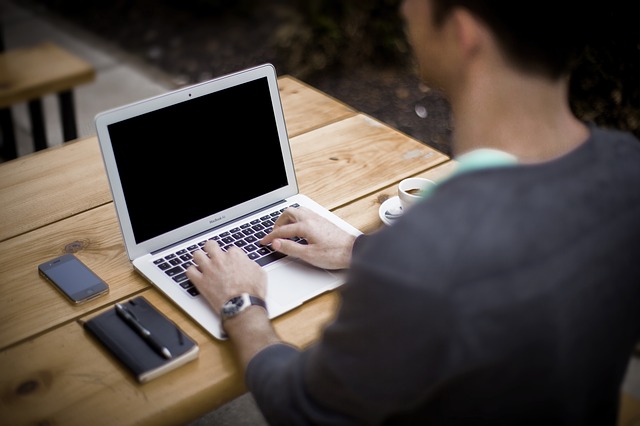 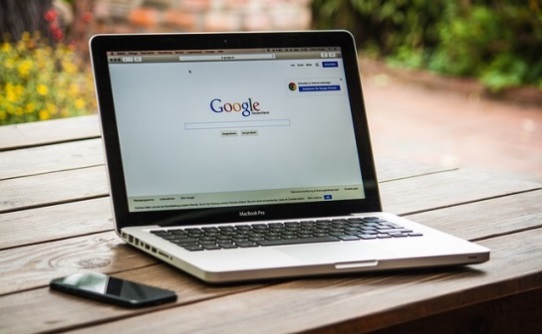 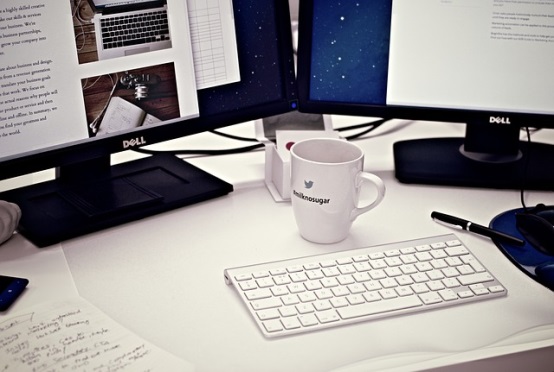 实践验证3
实践验证1
实践验证2
请在此处添加文本请在此处添加文本请在此处添加文本
请在此处添加文本
请在此处添加文本请在此处添加文本请在此处添加文本
请在此处添加文本
请在此处添加文本请在此处添加文本请在此处添加文本
请在此处添加文本
此处添加文本
WELCOME TO HERE
添加小标题
论文就是用来进行科学研究和描述科研成果的文章，简称之为论文。它既是探讨问题进行科学研究的一种手段
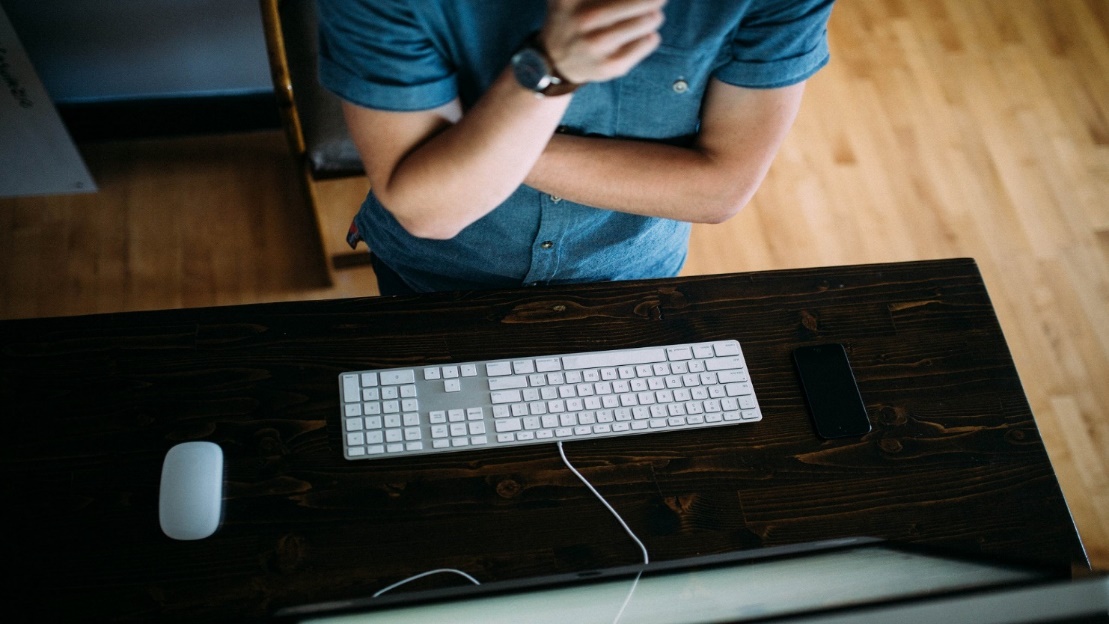 http://www.docer.com/稻壳儿
[Speaker Notes: 版权声明：300套精品模板商业授权，请联系【锐旗设计】:https://9ppt.taobao.com，专业PPT老师为你解决所有PPT问题！]
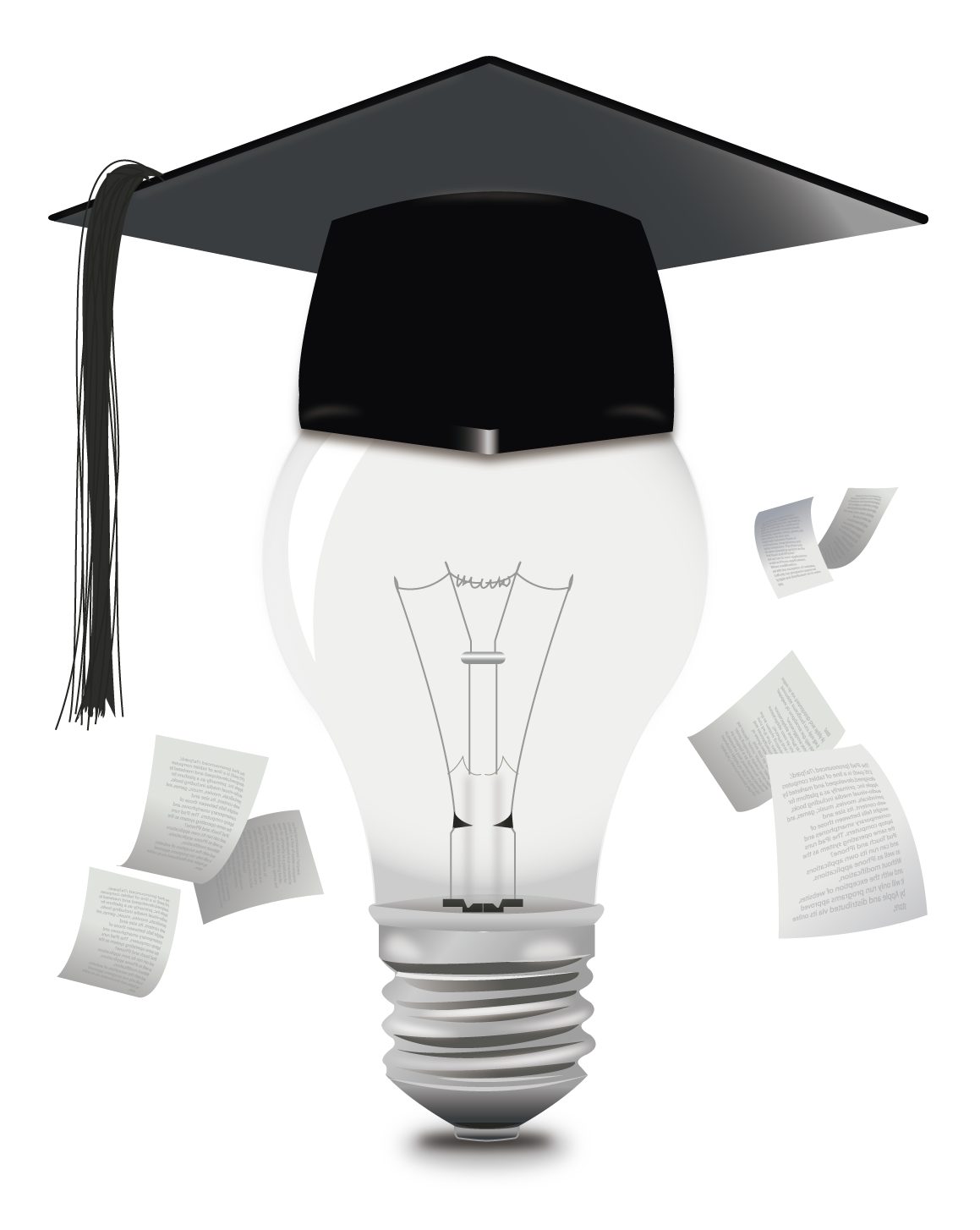 此处添加文本
添加小标题
论文就是用来进行科学研究和描述科研成果的文章，简称之为论文。它既是探讨问题进行科学研究的一种手段，又是描述科研成果进行学术交流的一种工具。
此处添加文本
87%
90%
75%
领域3
领域2
领域1
标题数字等都可以通过点击和重新输入进行更改。
标题数字等都可以通过点击和重新输入进行更改。
标题数字等都可以通过点击和重新输入进行更改。
此处添加文本
点击此处添加标题
标题数字等都可以通过点击和重新输入进行更改，顶部“开始”面板中可以对字体、字号、颜色、行距等进行修改。标题数字等都可以通过点击和重新输入进行更改，顶部“开始”面板中可以对字体、字号、颜色、行距等进行修改。标题数字等都可以通过点击和重新输入进行更改
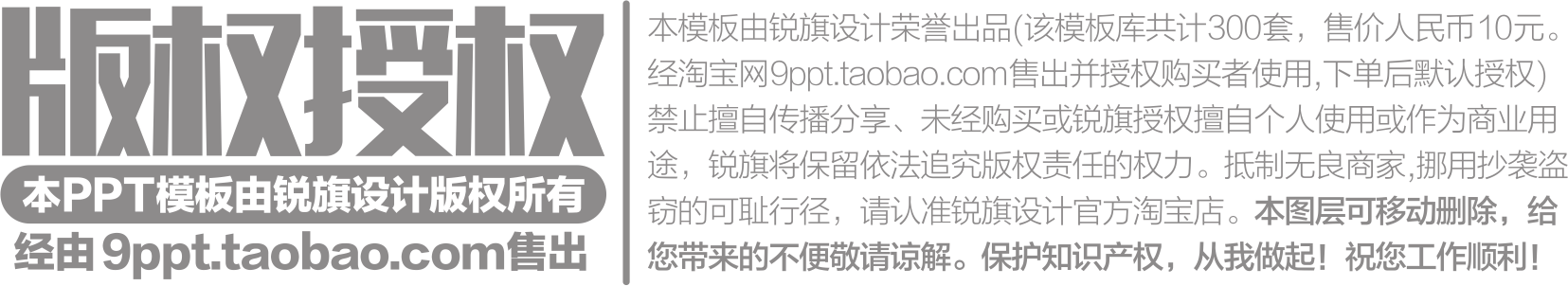 [Speaker Notes: 版权声明：300套精品模板商业授权，请联系【锐旗设计】:https://9ppt.taobao.com，专业PPT老师为你解决所有PPT问题！]
感谢导师们的耐心倾听
ADD YOUR PAPER ENGLISH NAME HERE
指导老师：锐旗
答辩人：锐旗设计
[Speaker Notes: 版权声明：300套精品模板商业授权，请联系【锐旗设计】:https://9ppt.taobao.com，专业PPT老师为你解决所有PPT问题！]